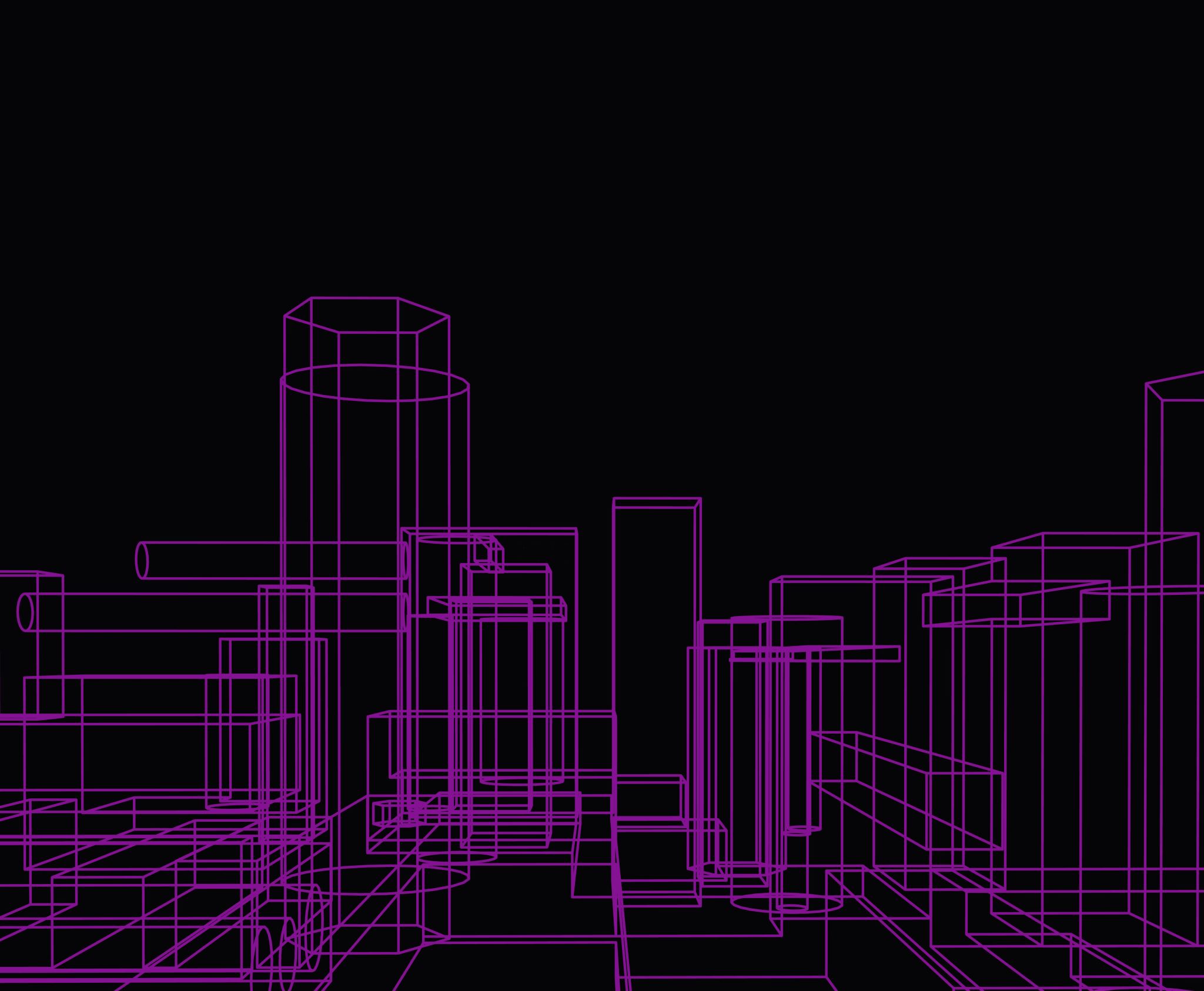 Welcome to Bible Jam
Fall / Winter Semester
November 16, 2021
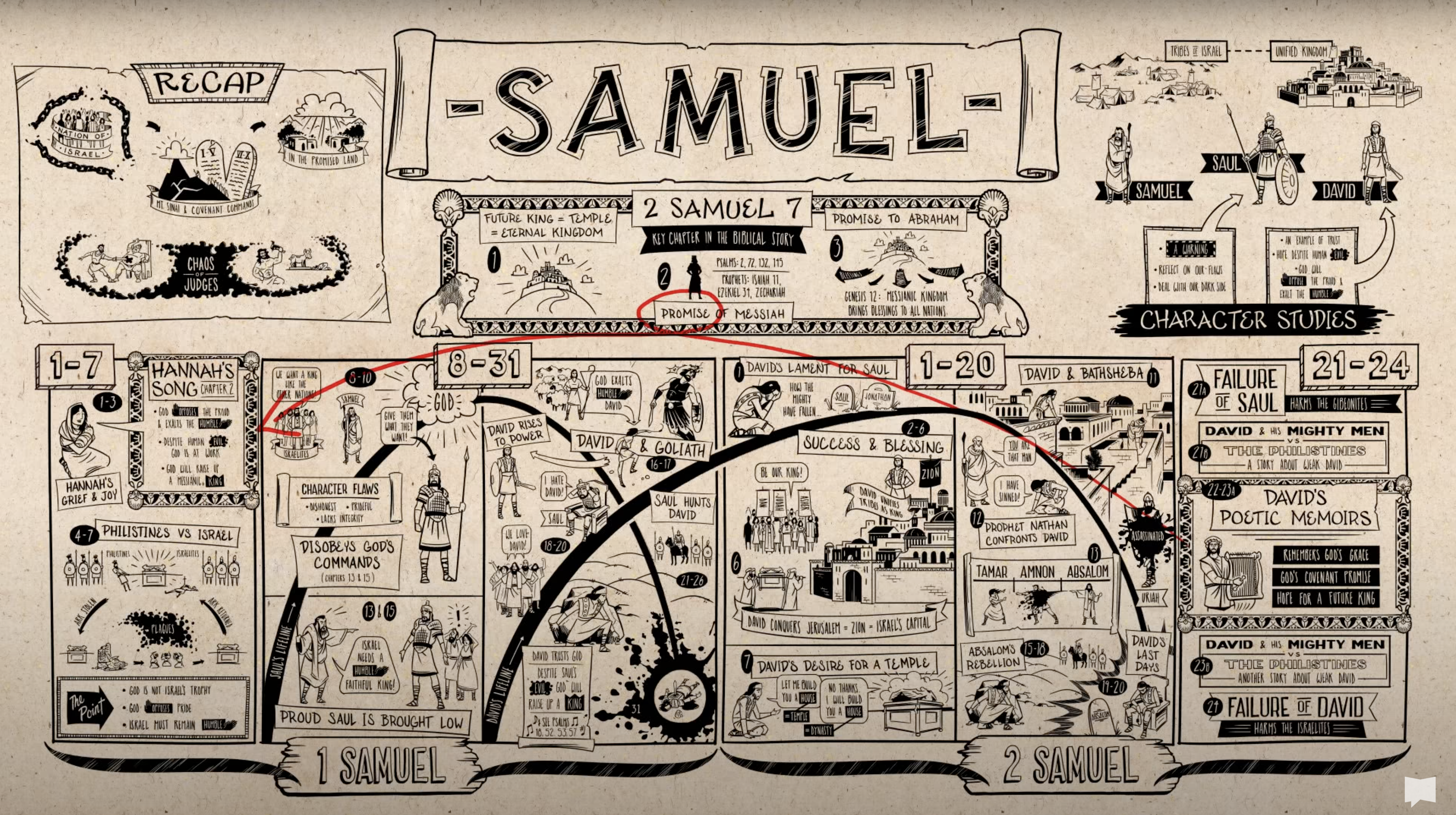 Check-In
Class Notes:
http://www.sayvilleucc.org/
David 1
David 2

http://www.sayvilleucc.org/
Nunc Dimitis

Song of Simeon
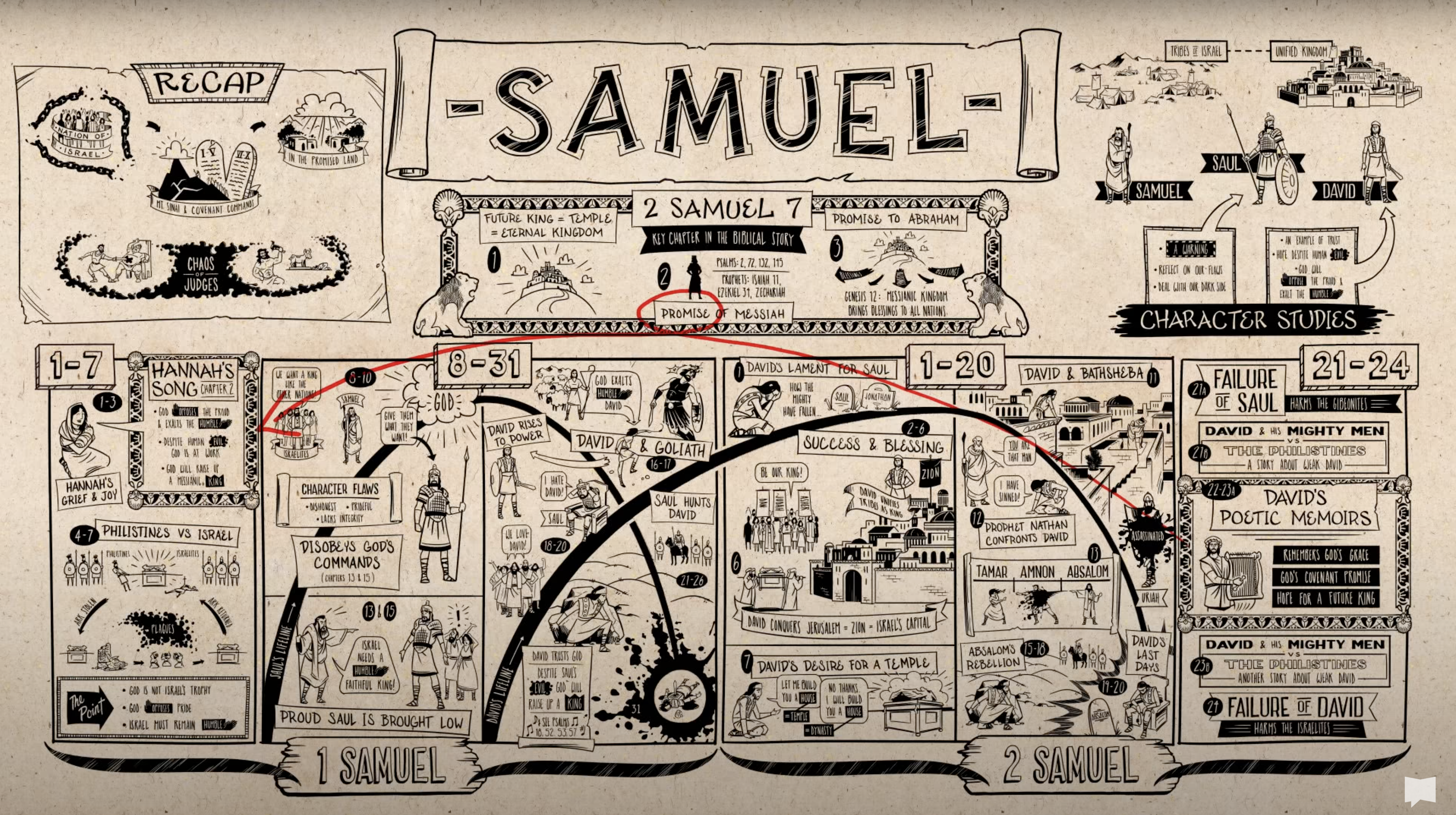 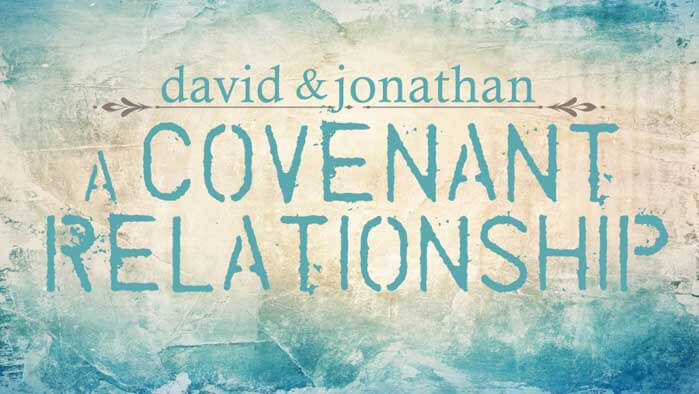 What did you learn? 
What will you remember?
What more would you like to know?